স্বা
গ
ত
ম
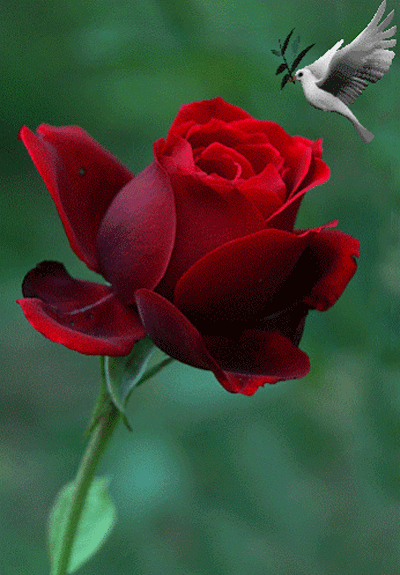 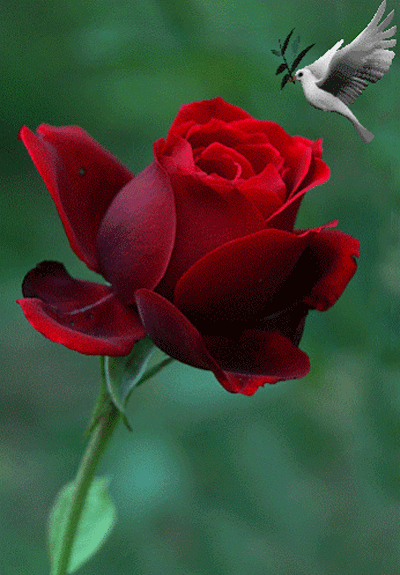 মো: জিয়াউল হক 
প্রভাষক
 ইসলামের ইতিহাস ও সংস্কতি 
রাজশাহী ক্যান্টনমেন্ট বোর্ড স্কুল এন্ড  কলেজ 
রাজশাহী সেনানিবাস, রাজশাহী ।
মোবাইল: ০১৭৪১-৭৭৩৯৪০  
ই–মেইল: ziaul39@gmail.com
প
রি
চি
তি
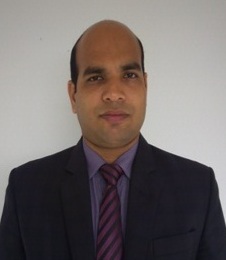 বিষয়: ইসলামের  ইতিহাস ও সংস্কৃতি 
শ্রেণি: একাদশ /দ্বাদশ 
সময়: ০১ ঘণ্টা
আজকের পাঠ
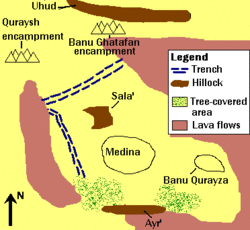 খন্দকের যুদ্ধ
শিখনফল
এ পাঠ শেষে শিক্ষার্থীরা-  
খন্দকের যুদ্ধের নামকরণ বলতে পারবে।
খন্দকের যুদ্ধ কী তা বলতে পারবে।   
এর প্রেক্ষাপট/কারণ বর্ণনা করতে পারবে।
এর গুরুত্ব লিখতে পারবে। 
এ অধ্যায় থেকে সৃজনশীল প্রশ্নের সমাধান করতে পারবে।
খন্দকের যুদ্ধ
নামকরণঃ মদিনার তিন পাশ খেজুর বাগান, ঘর-বাড়ি,পাহাড়-পর্বত দিয়ে ঘেরা ছিল। শুধু উত্তর ও উত্তর-পশ্চিম দিক অরক্ষিত ছিল।এ পাশে মুহাম্মদ (সা) সালমান ফারসির পরামর্শে খন্দক/পরিখা খনন করে মদিনাকে রক্ষা করেছিল বলে একে খন্দক/পরিখার যুদ্ধ বলা হয়। 
অন্যদিকে মক্কার কুরাইশ, বেদুইন ও ইহুদিদের সম্মিলিত মুসলমানদের বিরোদ্ধে অংশগ্রহণ করেছিল বলে একে আহযাব বা সম্মলিত বাহিনীর যুদ্ধ বলা হয়।
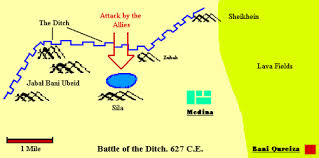 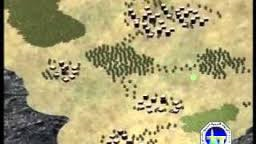 খন্দকের যুদ্ধ
ওহুদের যুদ্ধে পরাজয়ের পরেও মুসলমানদের অগ্রযাত্রা অব্যাহত থাকলে মুসলমানদের সমূলে ধ্বংস করার লক্ষ্যে ৬২৭ সালে ৩১ মার্চ ১০ হাজার সৈন্য নিয়ে কুরাইশ নেতা আবু সুফিয়ান মদিনা আক্রমণের উদ্দেশ্যে রওয়ানা দেওয়ার প্রেক্ষিতে মুহাম্মদ (সা) মদিনার উত্তর ও উত্তর-পশ্চিম দিকে খন্দক/পরিখা খনন করে মদিনাকে রক্ষা ঘটনাই খন্দক/ পরিখার যুদ্ধ নামে পরিচিত।
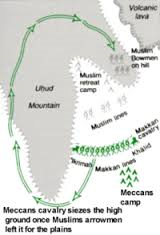 মুসলিম বাহিনী বনাম কুরাইশ বাহিনী
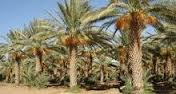 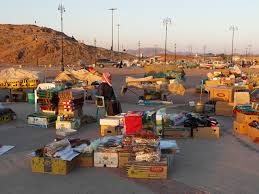 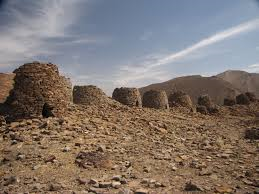 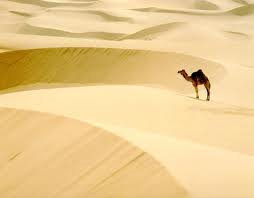 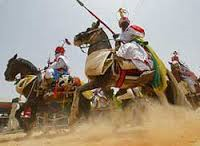 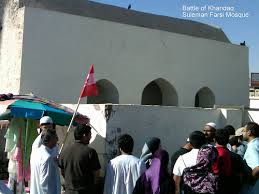 মূল্যায়ন
১। কত সালে খন্দকের যুদ্ধ হয়?
উত্তরঃ ৬২৭ সালে।
২। কার পরামর্শে পরিখা খনন করা হয়?
উত্তরঃ সালমান ফারসির পরামর্শে ।
৩। খন্দকের যুদ্ধের প্রধান কারণ-
উত্তরঃ উহুদের যুদ্ধের পরাজয়ের প্রতিশোধ গ্রহণ।
৪। কুরাইশরা কতদিন মদিনা অবরোধ করে রাখে?
উত্তরঃ  ২৭ দিন।
মূল্যায়ন (সৃজনশীল প্রশ্ন )
mygb‡`i evwo‡Z GK Abyôv‡b A‡bK wgwó Avbv nq| AwZw_‡`i Avcvqb ‡k‡l †_‡K hvIqv wgwó†Z wccuovi Avbv‡Mvbv †e‡o hvq|  gv eo _vjvi gvSLv‡b GKwU †QvU evwU ewm‡q Zvi Dc‡i wgwói প্যাকেট ivL‡jb| Avi _vjvq wKQzUv cvwb †X‡j w`‡jb| d‡j wgwó‡Z wccuov Avm‡Z cv‡iwb|
K) খন্দকের যুদ্ধে কুরাইশদের প্রধান সেনাপতি  কে ছিলেন?  				1
L) Iû‡`i  ‡Kb gymjgvbiv civwRZ nq?				2
M)  DÏxc‡Ki gv‡qi †KŠk‡ji mv‡_ Bmjv‡gi cÖv_wgK hy‡Mi †Kvb †KŠk‡ji wgj Kiv hvq? ব্যাখ্যা Ki|  				3
N) ÒewZµgagx© †KŠkj QvovI bvbv cÖwZKzj cwi‡ek KzivBk‡`i civRq ei‡Y evধ্য  K‡iÓ Dw³wU we‡শ্লেlY Ki|				৪
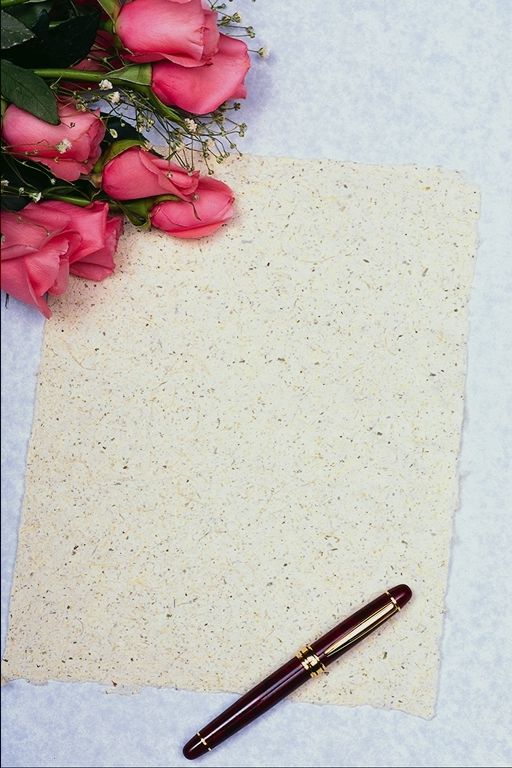 সৃজনশীল প্রশ্ন
mygb‡`i evwo‡Z GK Abyôv‡b A‡bK wgwó Avbv nq| AwZw_‡`i Avc¨vqb ‡k‡l †_‡K hvIqv wgwó†Z wccuovi Avbv‡Mvbv †e‡o hvq|  gv eo _vjvi gvSLv‡b GKwU †QvU evwU ewm‡q Zvi Dc‡i wgwói c¨v‡KU ivL‡jb| Avi _vjvq wKQzUv cvwb †X‡j w`‡jb| d‡j wgwó‡Z wccuov Avm‡Z cv‡iwb|
K) Kvi civg‡k© cwiLv Lbb Kiv nq?			1
L) Iû‡`i যু‡× ‡Kb gymjgvbiv civwRZ nq?			2 
M) DÏxc‡Ki gv‡qi †KŠk‡ji mv‡_ Bmjv‡gi cÖv_wgK hy‡Mi †Kvb †KŠk‡ji wgj Kiv hvq? e¨vL¨v Ki|  				3
N) Òe¨wZµgagx© †KŠkj QvovI bvbv cÖwZKzj cwi‡ek KzivBk‡`i civRq ei‡Y eva¨ K‡iÓ Dw³wU we‡শ্লlY Ki|  			৪
ধন্যবাদ